Policy-driven priorities for improvements to the CMAQ photochemical modeling system
Heather Simon, Kristen Foley, Sharon Phillips, Norm Possiel, Shawn Roselle, Prakash Bhave
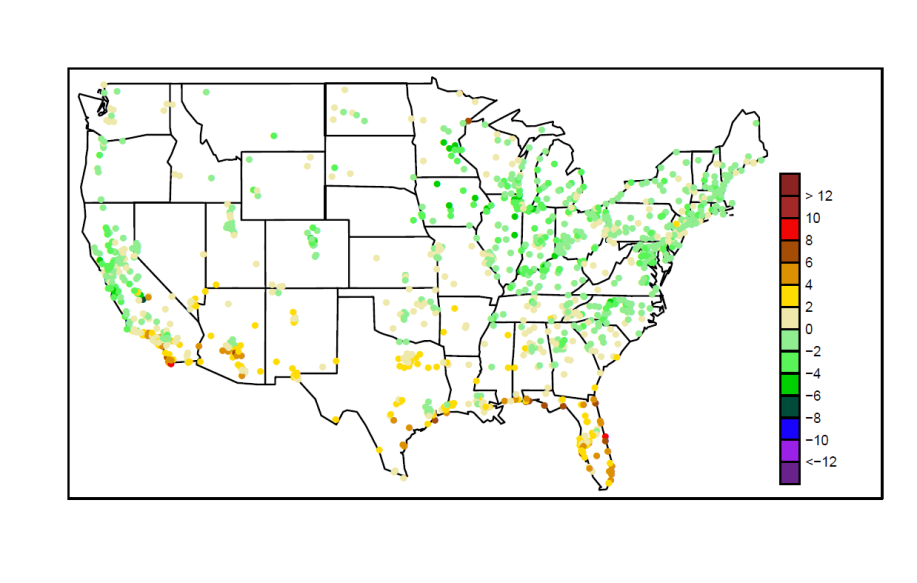 October 26, 2011
Model development and evaluation cycle
Model Evaluation
Model Updates
New Scientific Understanding
More Realistic Parameterizations
Improved Model Inputs
1
Model evaluation is driven by intended application
Evaluation Components
Model Applications
Pollutant of interest
Season/region of interest
Pollutant averaging period
Metric (performance at average versus maximum concentration)
Operational, diagnostic, dynamic, probabilistic
Development of national air pollution rules (EPA)
Human and ecosystem exposure
Visibility in Class I areas
Deposition to sensitive ecosystems
Development of air pollution control strategies (EPA, state and local governments)
Air pollution forecasting (state governments)
Research on atmospheric chemistry and physics (many groups)
Human exposure research (many groups)
2
CMAQ outputs relevant to ongoing/future air pollution regulation
Ozone
Sulfate
Nitrate
Sulfate, Nitrate, and Mercury Deposition
Air Toxics
Organic Aerosols
Crustal/Unspeciated PM
Ammonia
Focus of this presentation
3
Ozone: Relevant rules/regulatory activities
Ozone NAAQS
Implementation of the 2008 ozone NAAQS
2013 ozone NAAQS evaluation/standard setting
Cross-State Air Pollution Rule (CSAPR)
Eliminated significant interstate transport of ozone and PM2.5 precursors (NOx and SO2) from utilities
Office of Transportation and Air Quality (OTAQ) Rules: 
Heavy-Duty and Light-Duty Greenhouse Gas Rules
Tier 3 Rule
Focuses on NOx/primary PM controls and changes in fuel type
4
Ozone:  CMAQv4.7.1 bias in max 8hr average O3
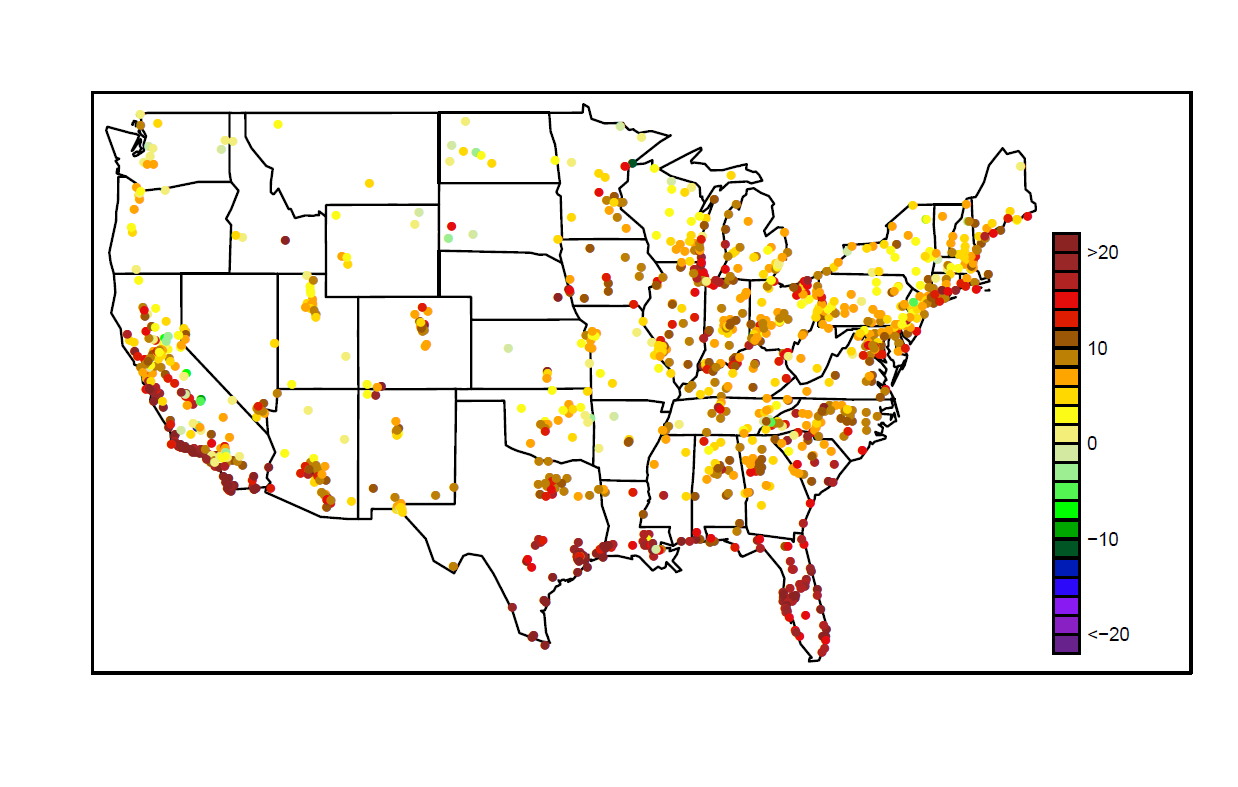 CMAQv4.7.1 average bias in daily max 8hr ozone in  July/August 2006
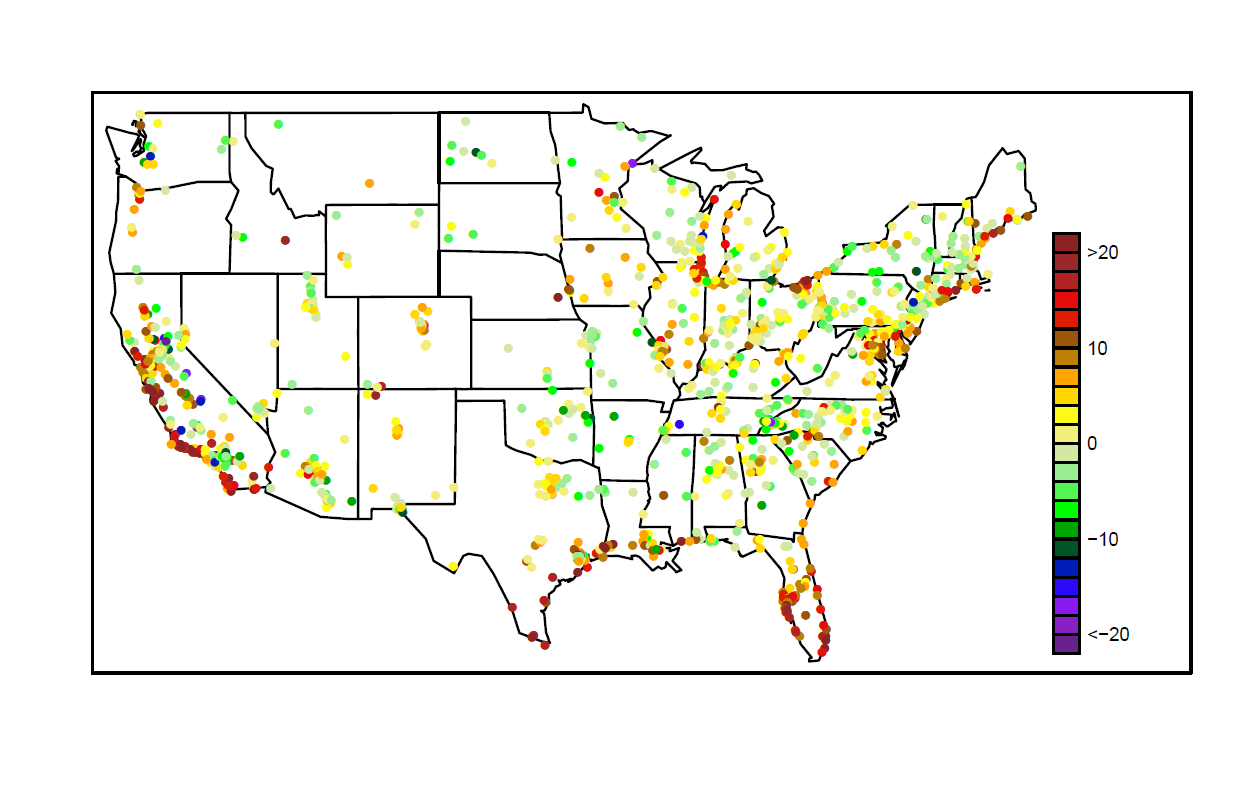 CMAQv4.7.1 average bias in highest 10% of max 8hr ozone days in July/August 2006
5
Ozone: Model inputs play a key role
Improved model inputs:
  improved data assimilation of wind speeds (particularly improved simulation of nocturnal jet in NE)
  lightning generated NO emissions
  new stable boundary layer scheme in WRF and CMAQ
  higher vertical resolution near the surface in WRF and CMAQ (20m 1st layer)

Chemistry improvements:
  Updated CB05 chemistry
  Updated in-line photolysis  (includes aerosol loading effects)
6
Ozone:  Change in max 8hr O3 bias|CMAQv5.0 bias| - |CMAQv4.7.1 bias|
Average change in bias in daily max 8hr ozone in July/August 2006
Average change in bias in highest 10% of max 8hr ozone days in July/August 2006
7
Ozone:  Policy relevant performance issues
Observed vs modeled ozone for top 10% of max 8hr ozone days in July/August 2006
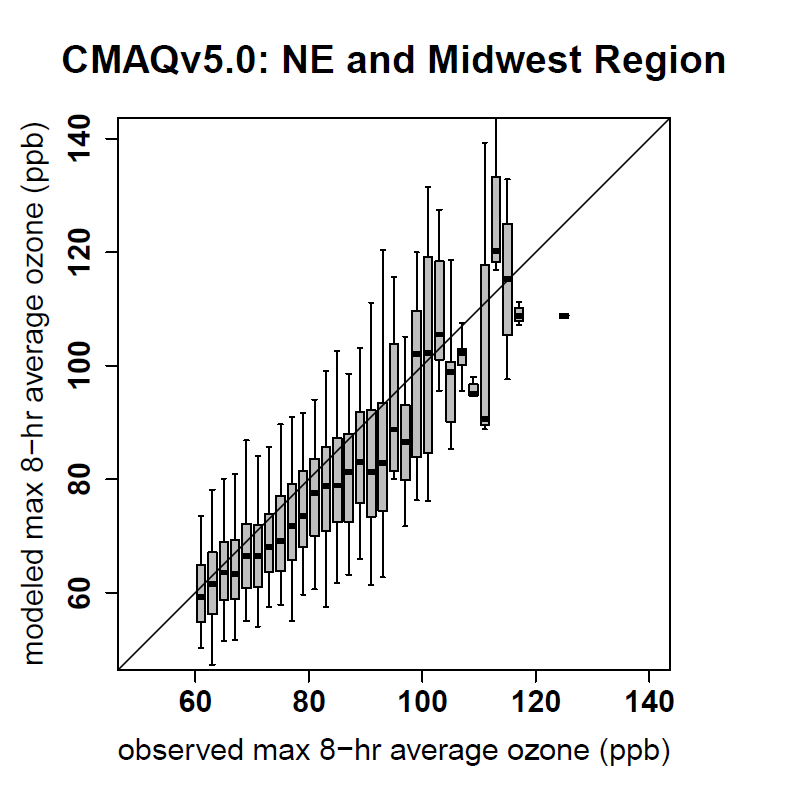 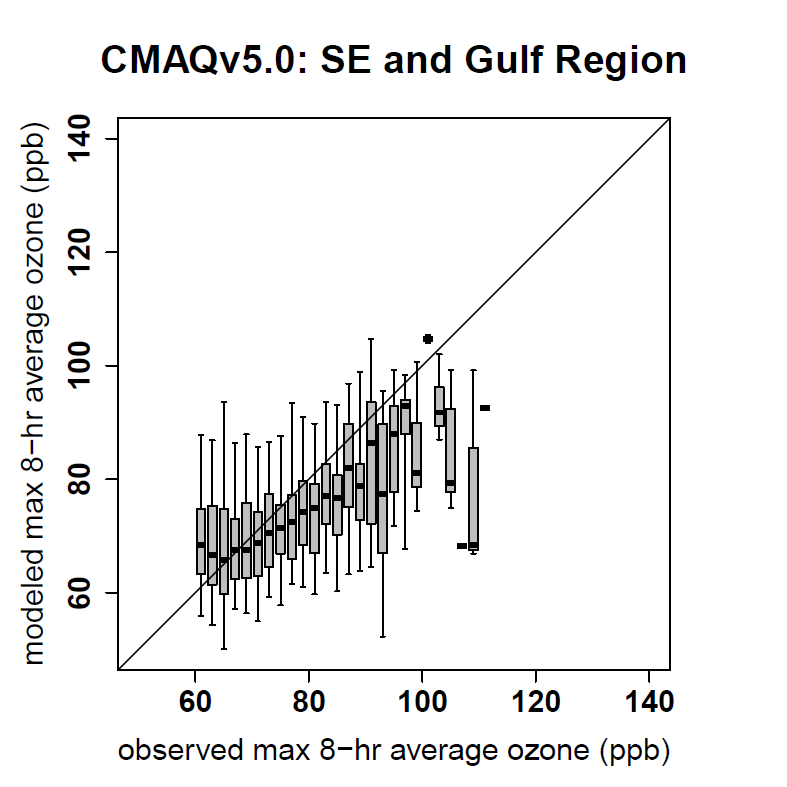 In Southeastern and Gulf states, overestimation at low end of the ozone distribution and underestimation at the high end is more pronounced than in other regions of the East.
8
Ozone: High wintertime ozone event
High ozone episode in Feb 2006 in Sublet County WY associated with emissions from oil and gas drilling.  
  Improved predictions of peak ozone: albedo effects from snow + new stable boundary layer scheme
Hourly O3 data for Feb. 2006 at two AQS sites in WY
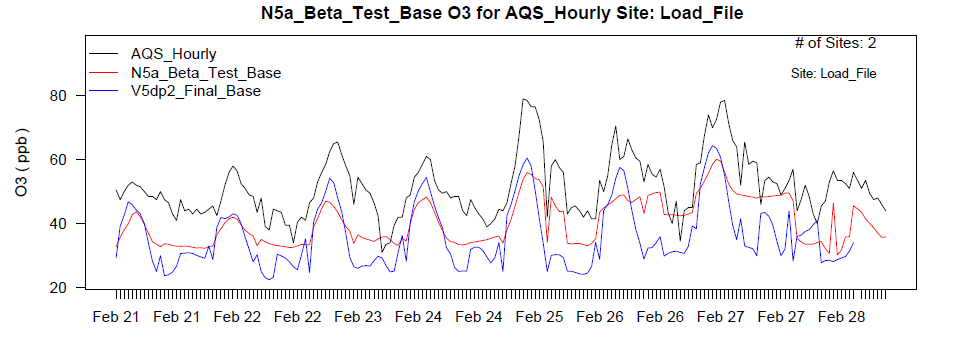 Observed
CMAQv4.7.1
CMAQv5.0
9
Ozone: High wintertime ozone event
Hourly NOx data for Feb. 2006 at two AQS sites in WY
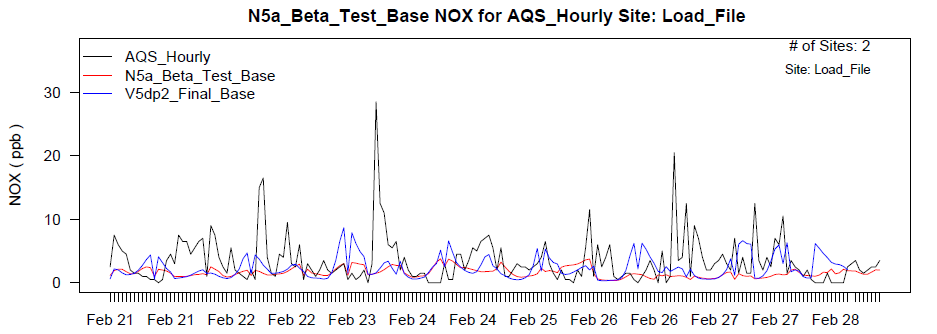 Observed
CMAQv4.7.1
CMAQv5.0
Correct NOx concentrations are needed before these types of wintertime ozone events can be adequately modeled.  Focus future efforts on:
	-Characterizing emissions in oil and gas drilling 	regions
	-Evaluation of CMAQ’s ability to predict stable 	wintertime meteorology during these episodes
10
Particulate Matter: Relevant rules/regulatory activities
11
*Designed as multi-pollutant version of the National Air Toxics Assessment  (NATA).  Includes ozone and HAPs.
Sulfate :  Summertime underestimation
CMAQv5.0 July/August Average Modeled – Observed SO4 (µg/m3)
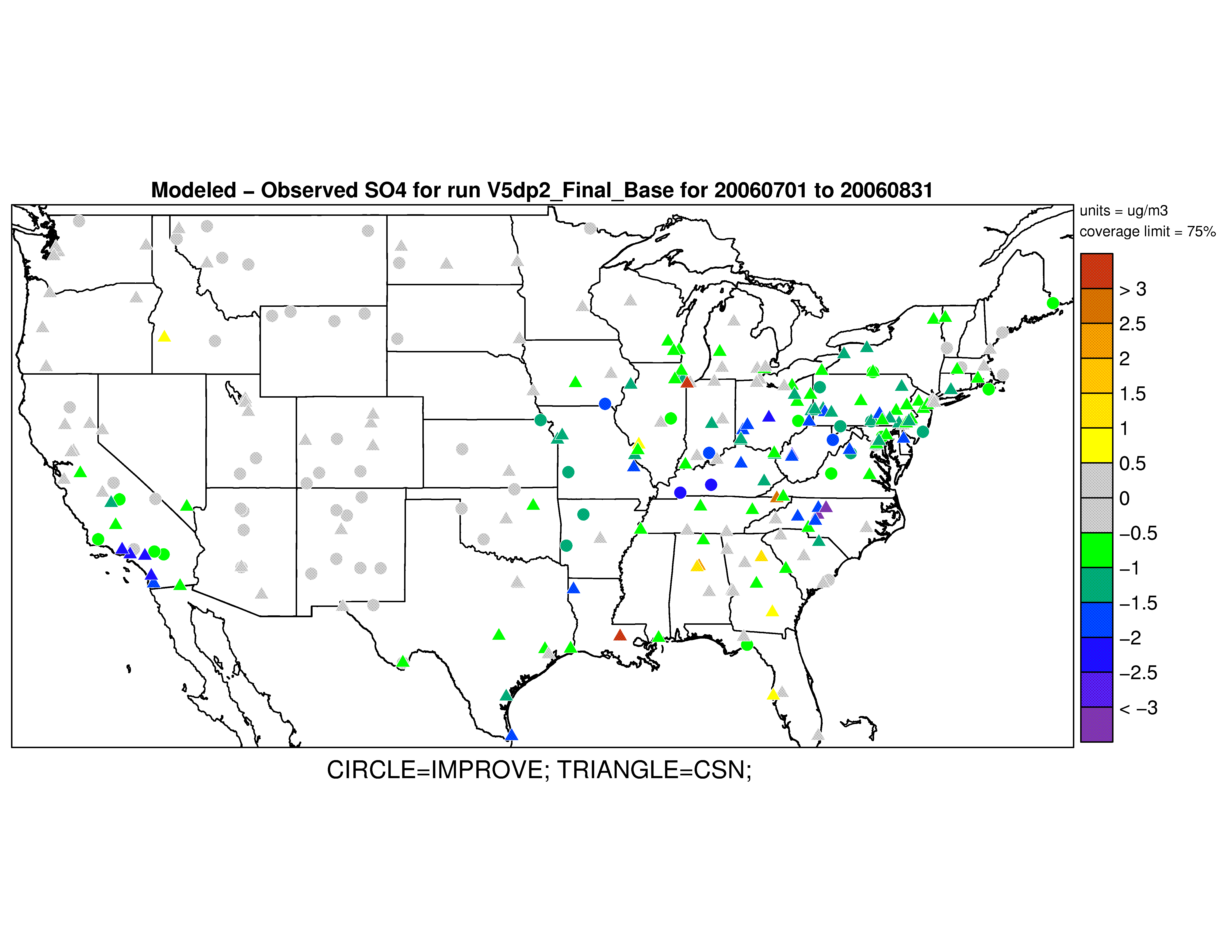 Cloud module improvements in CMAQv4.7.1 led to increased summertime sulfate (due to increased convective cloud activity) but underestimation still persists in CMAQv5.0.
12
Sulfate : Future needs and data gaps
Better representation of convective clouds clouds:
 Luo et al (2009) report MM5/CMAQv4.6
Underpredicts cloud cover events (especially for broken cloud conditions)
Overpredicts cloud water content
Overpredicts precipitating cloud fraction  too much sulfate wet deposition
Review and further analysis of these findings is necessary
Comprehensive review of gas- and aqueous-phase sulfate formation pathways
Chao Luo, Yuhang Wang, Stephen Mueller, and Eladio Knipping, Evaluation of sulfate simulations using CMAQ version 4.6: The role of cloud, CMAS, 2009
13
Nitrate: Spring overestimation improved with new bi-directional flux system for NH3
CMAQv4.7.1 Spring NO3  bias (µg/m3)
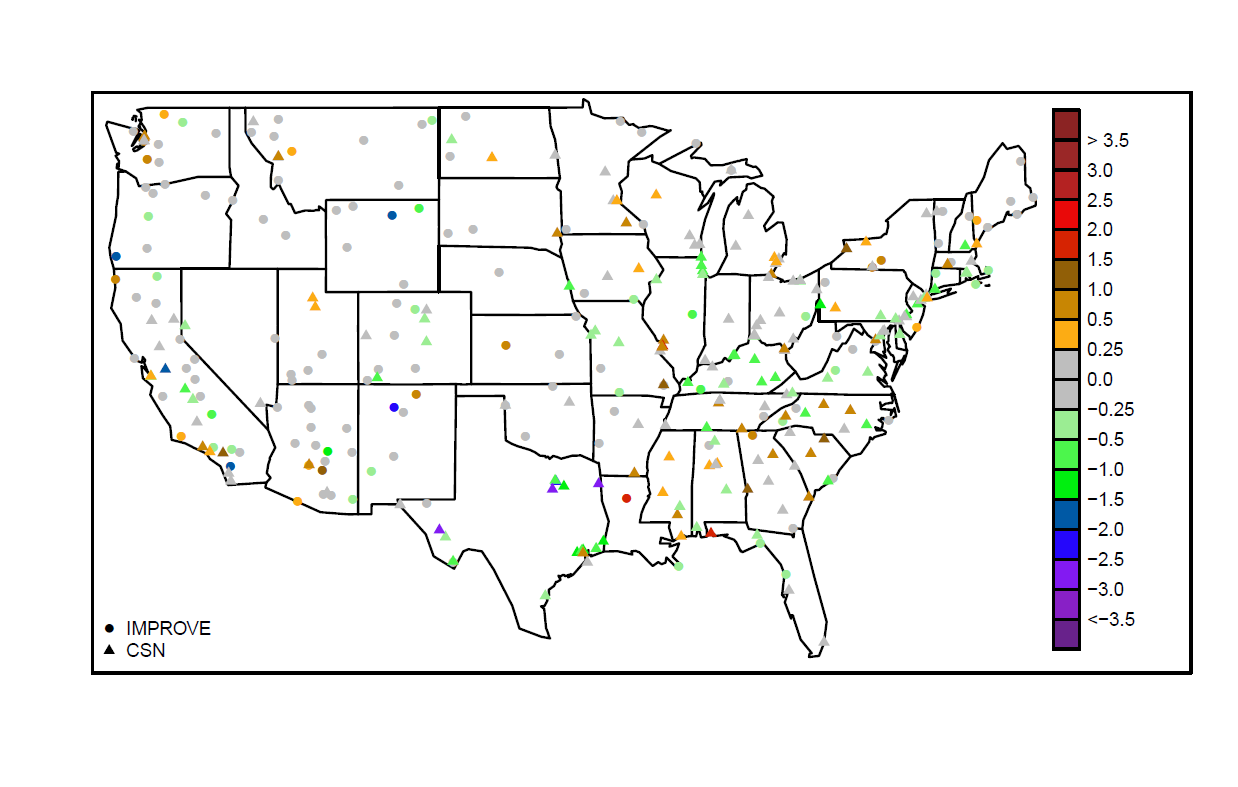 CMAQv5.0bi-di Spring NO3  bias (µg/m3)
14
Nitrate: Impact of new bi-directional flux system for NH3
15
Nitrate: Unresolved performance issue
Salt Lake City, UT: 2005
Poor representation of cold pool meteorology contributes to model under-estimates for high wintertime PM episodes in the inter-mountain west (Baker et al, 2011)

Baker, K.R., Simon, H., Kelly, J.T. (2011), Challenges to Modeling “Cold Pool” Meteorology Associated with High Pollution Episodes, ES&T, 44(17), 7118-7119.
16
Summary: Recent CMAQ improvements and potential areas for community contributions
17
18
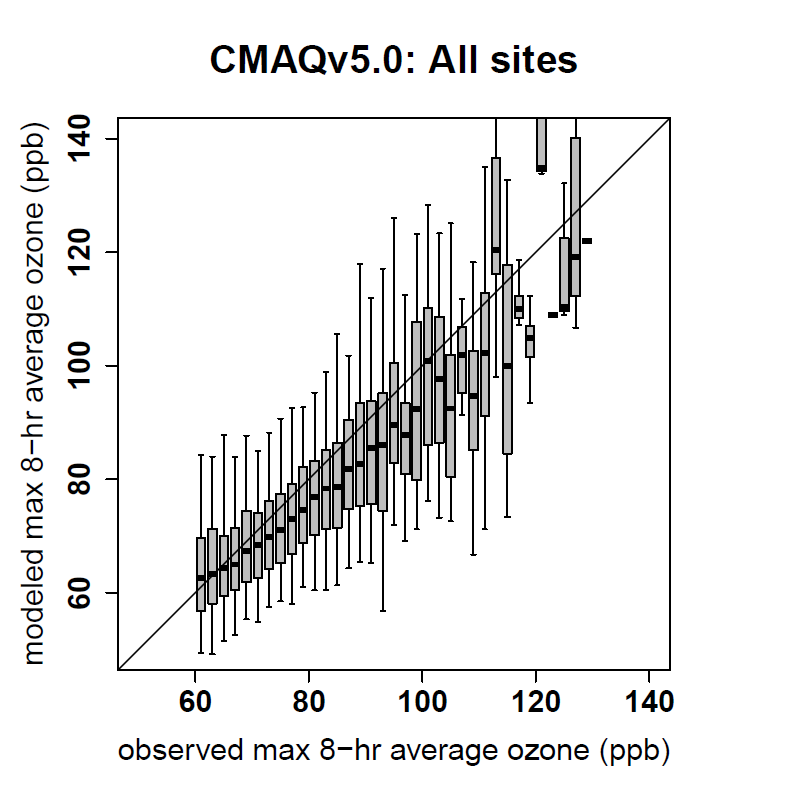 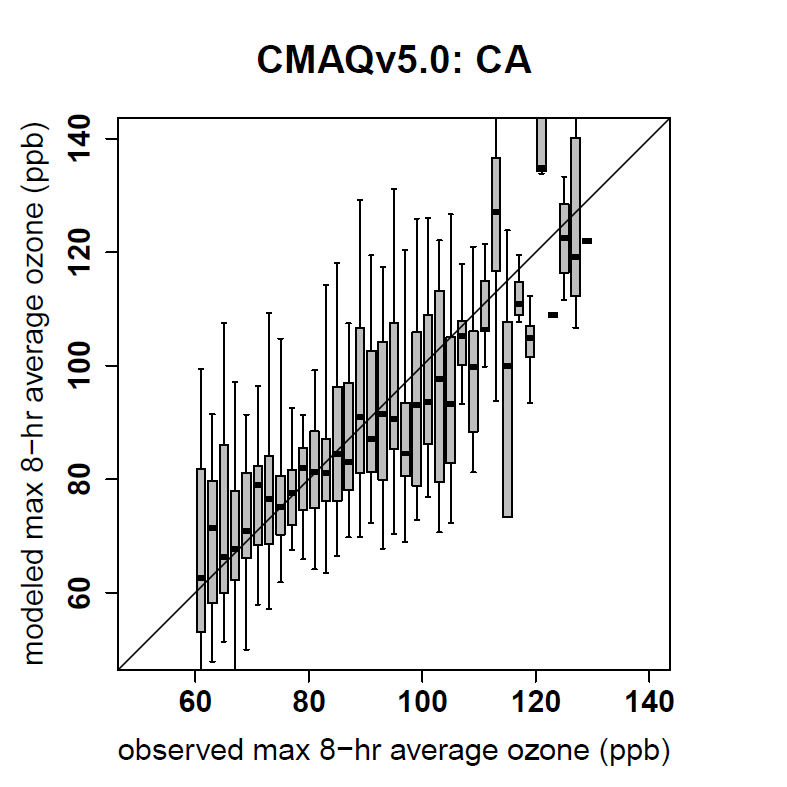 19